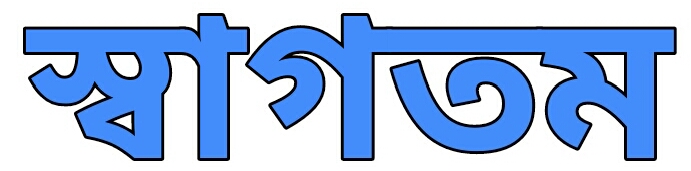 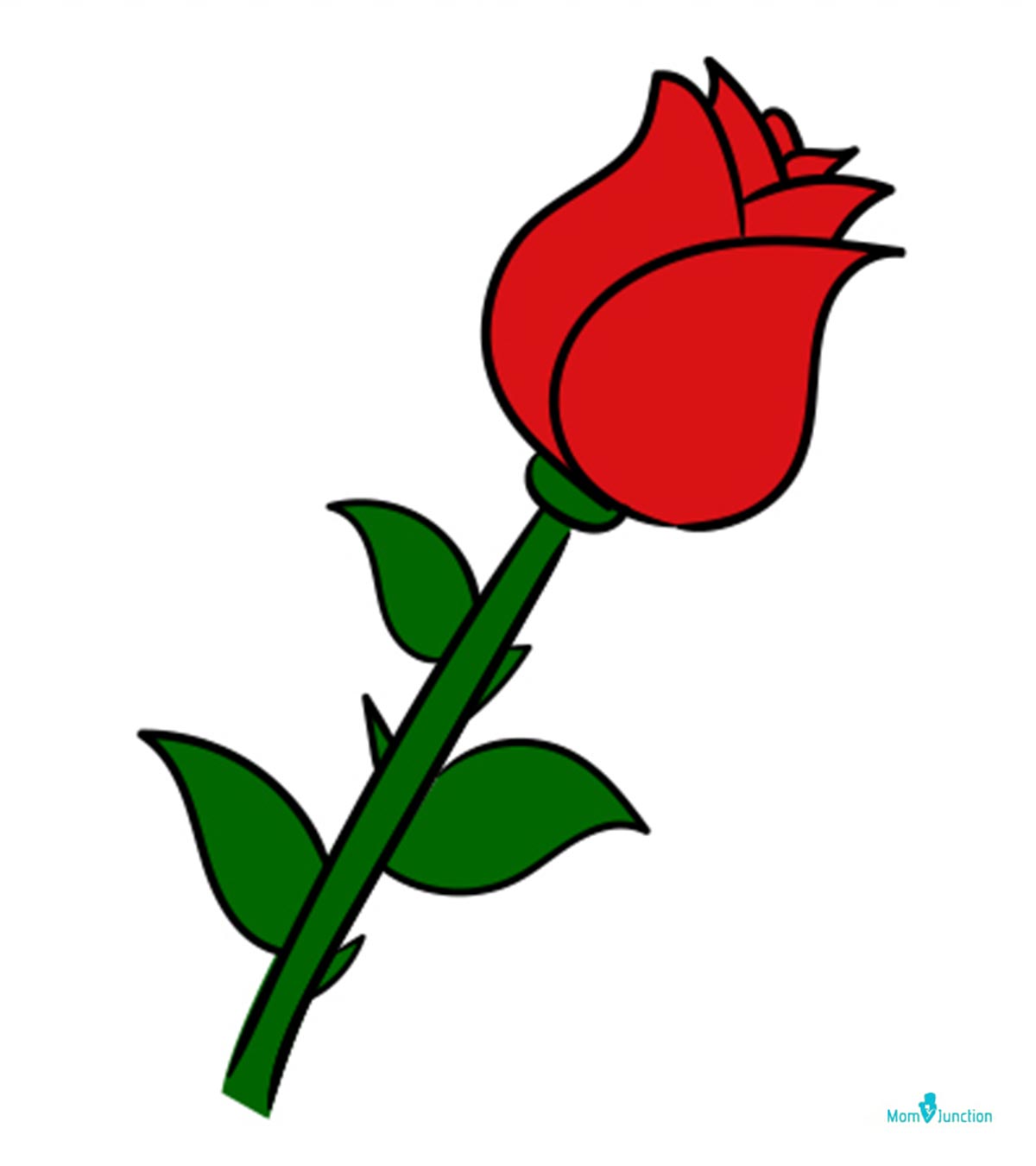 Bipul Sarkar Atmool high School -Shibgonj-Bogura - 01730169555
31-May-21
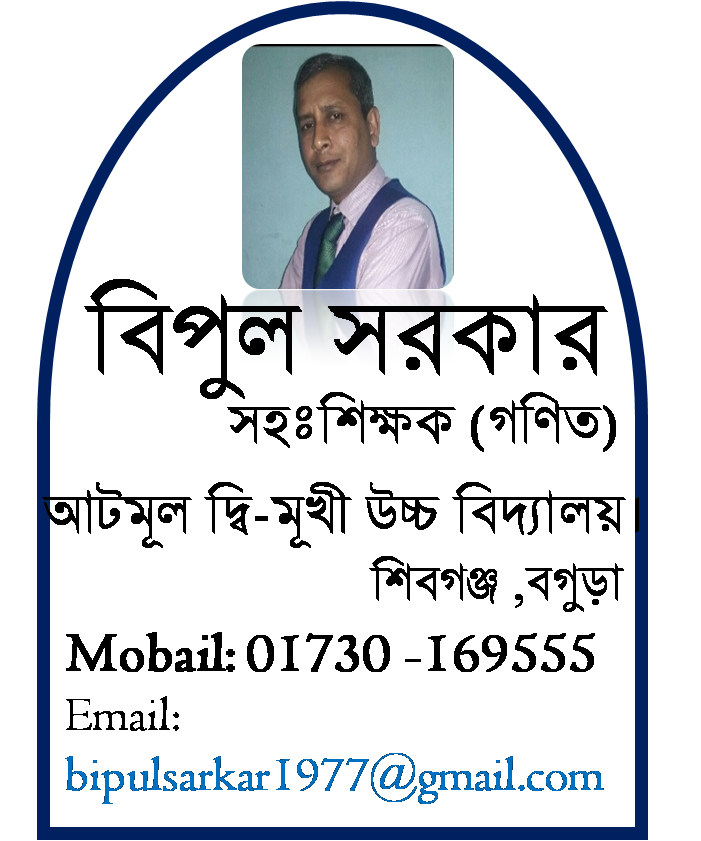 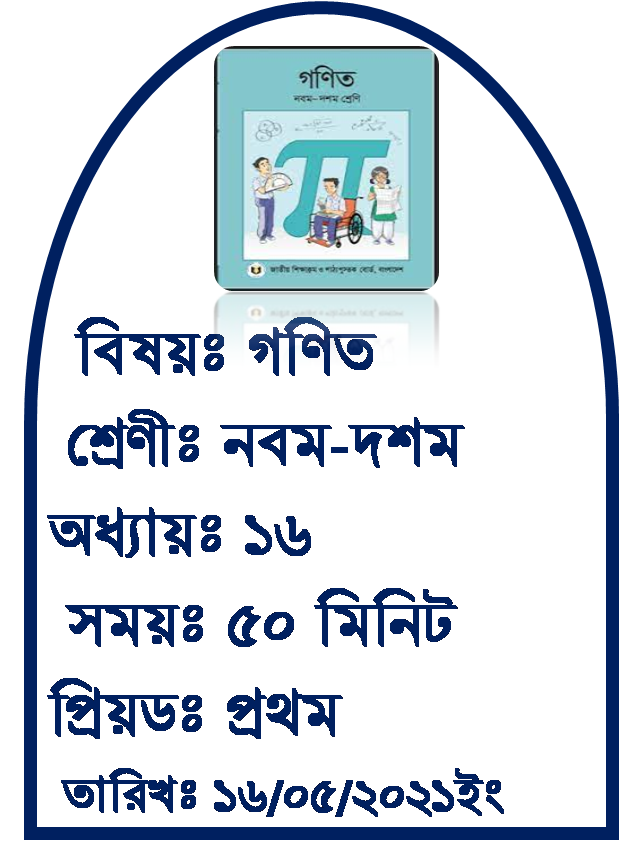 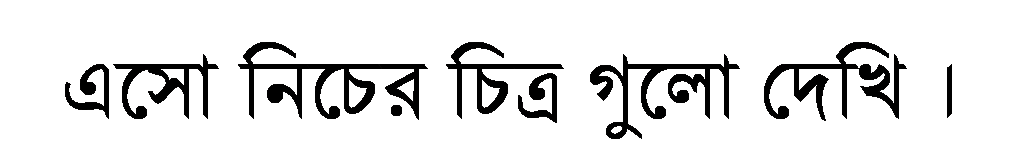 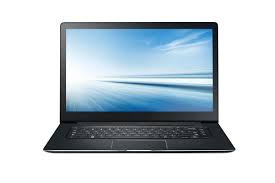 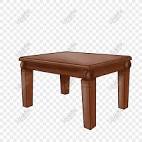 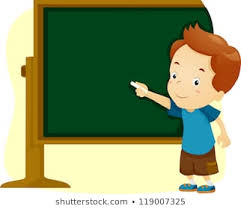 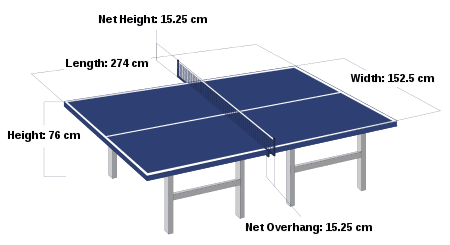 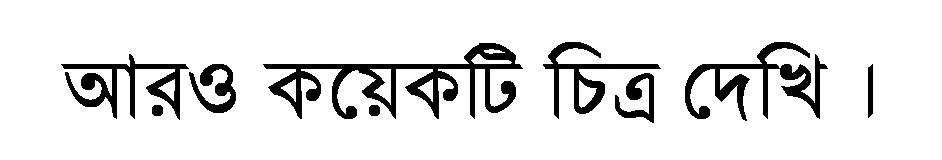 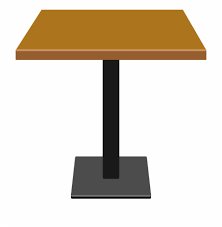 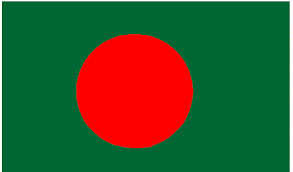 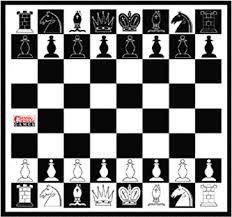 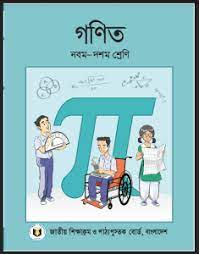 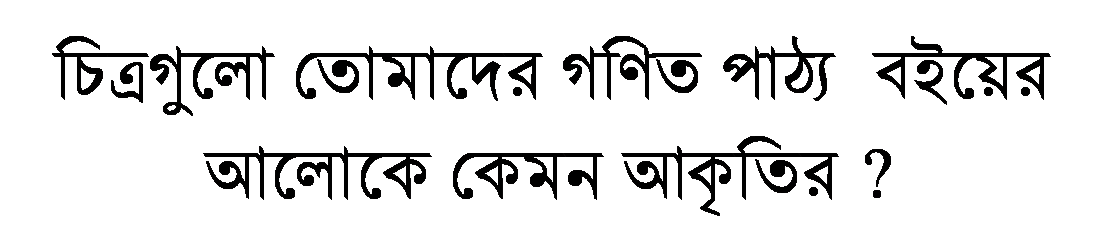 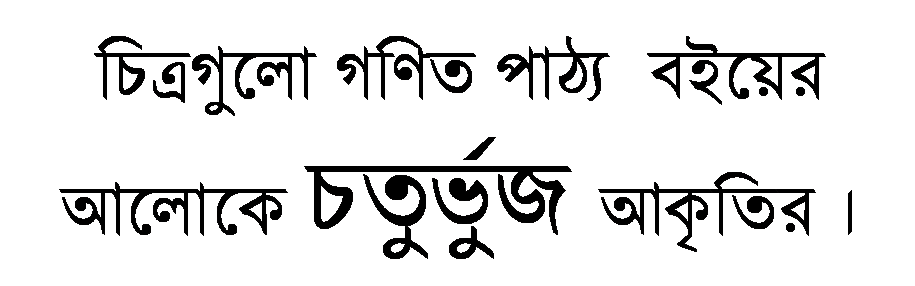 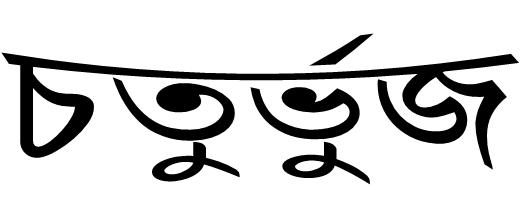 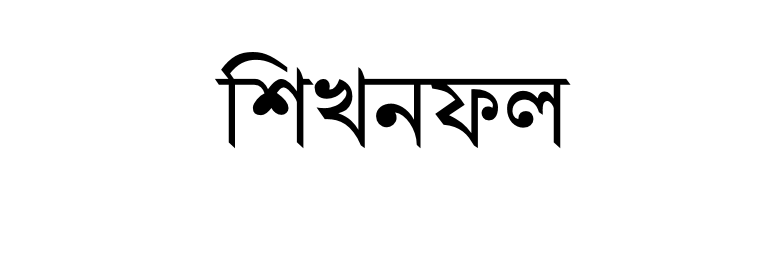 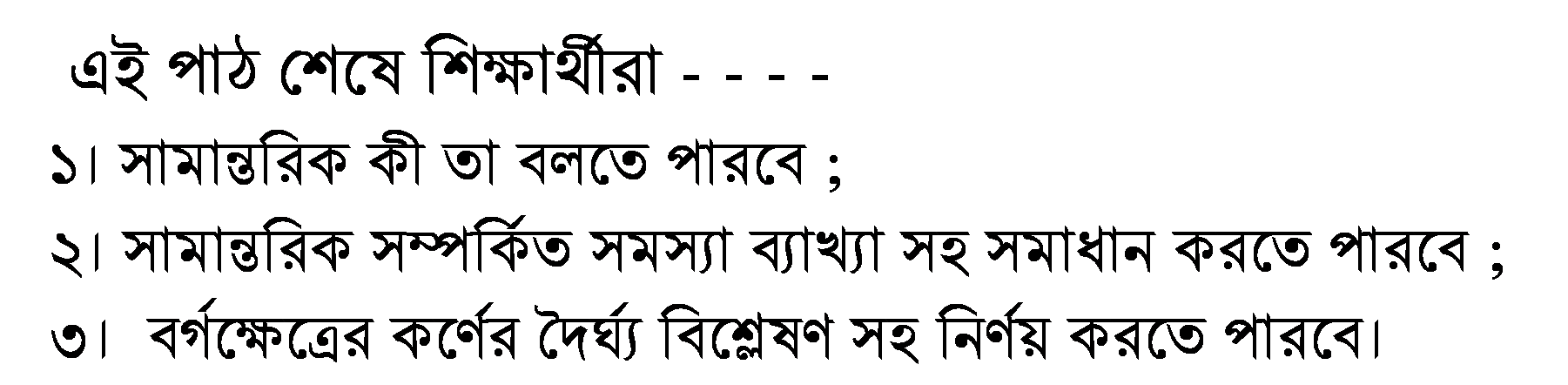 =
c
c
c
D
D
D
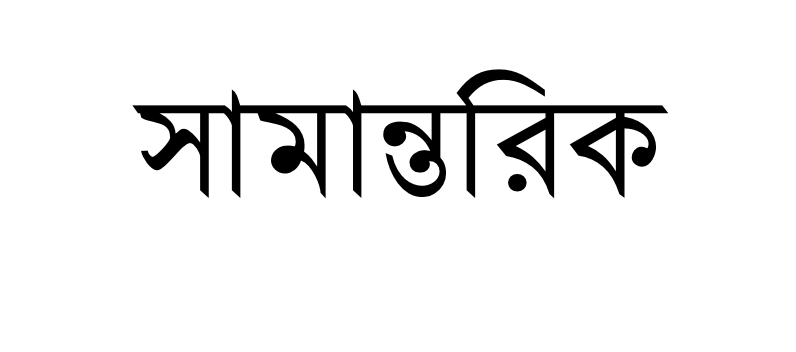 A
A
A
=
B
B
B
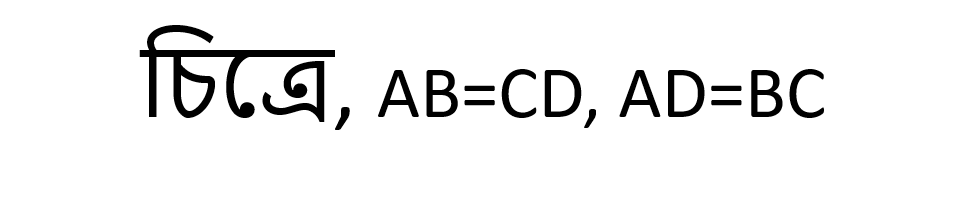 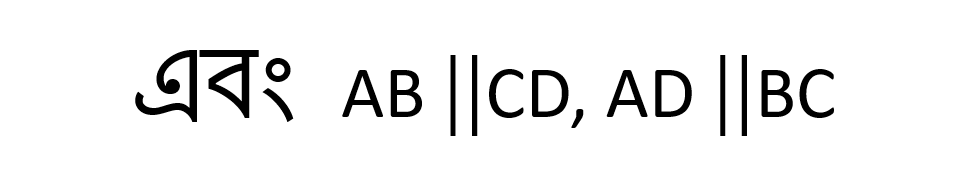 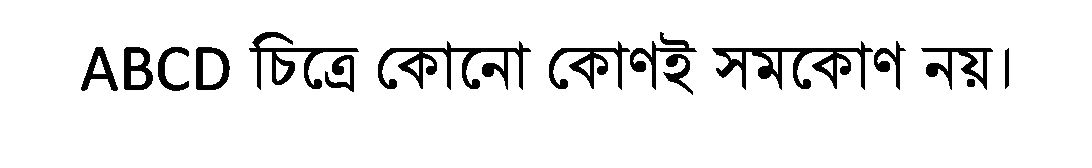 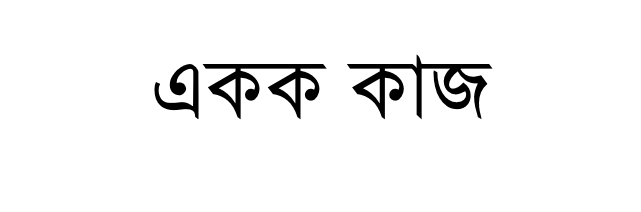 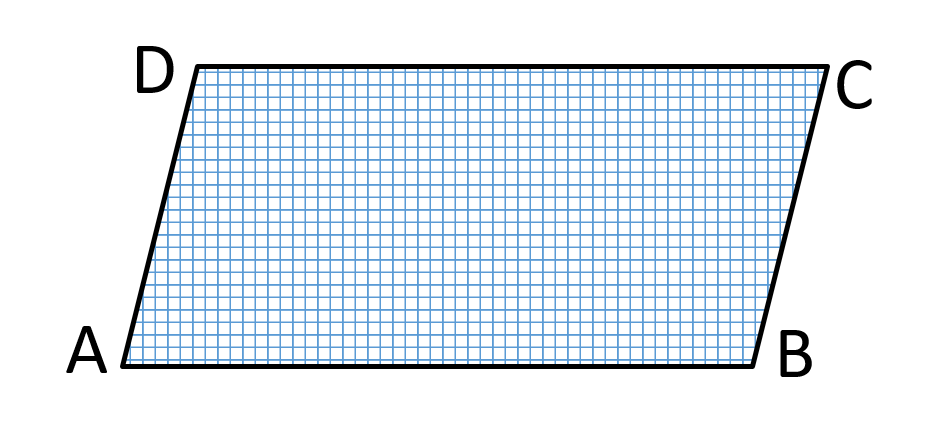 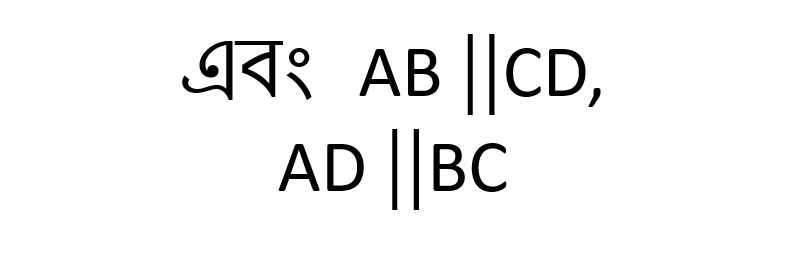 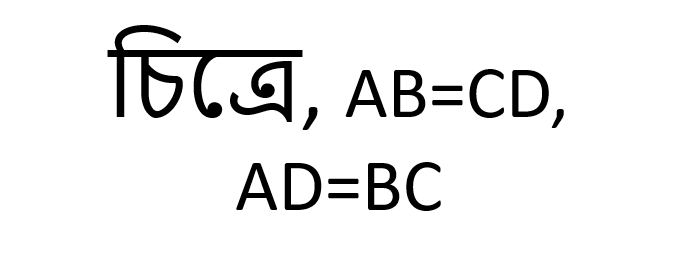 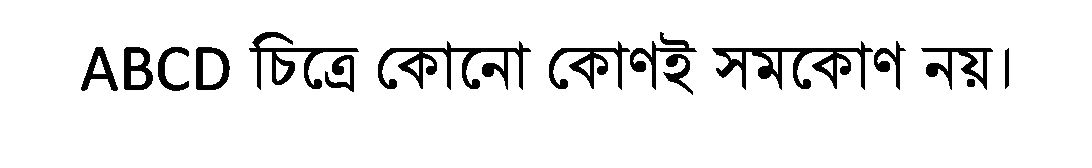 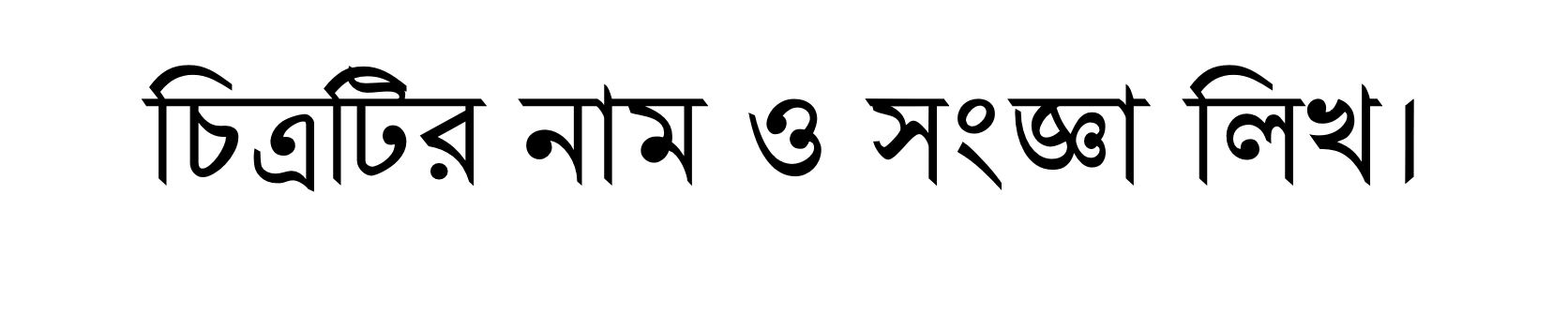 D
C
A
B
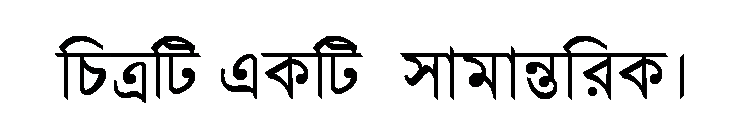 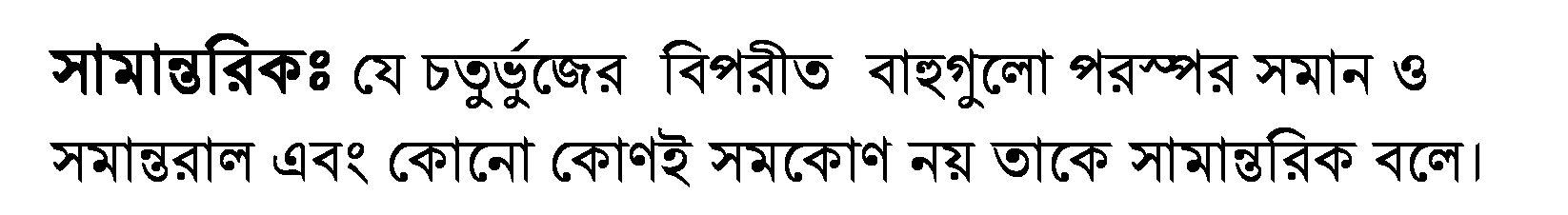 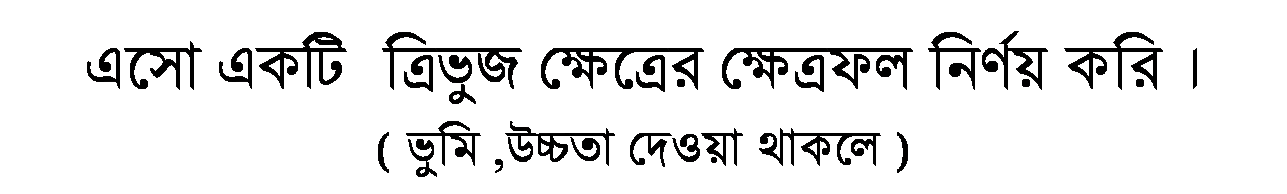 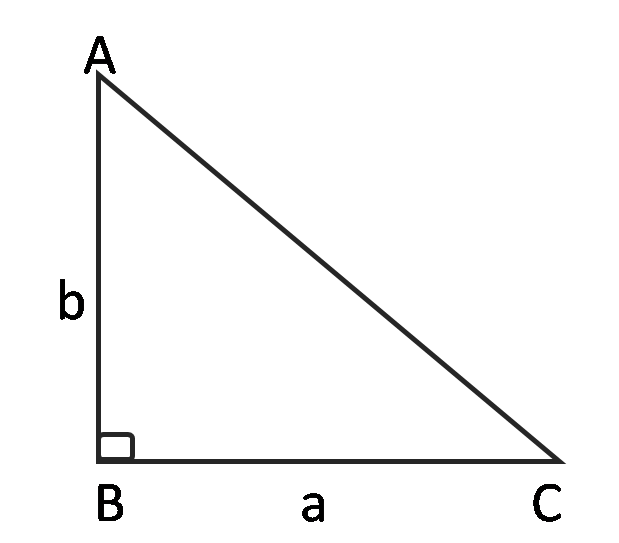 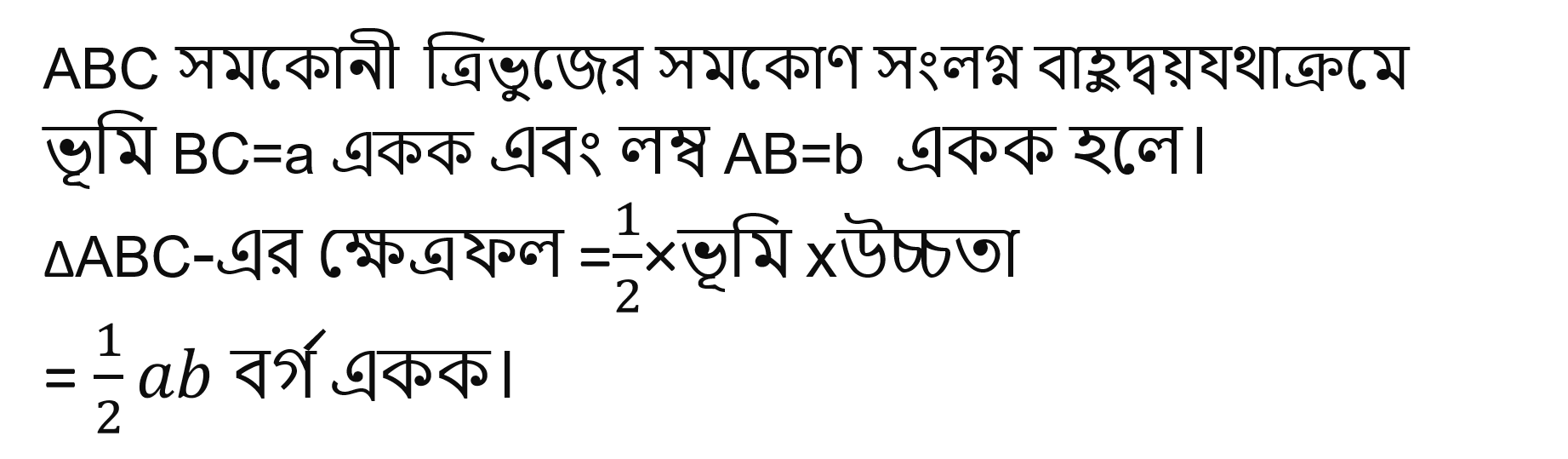 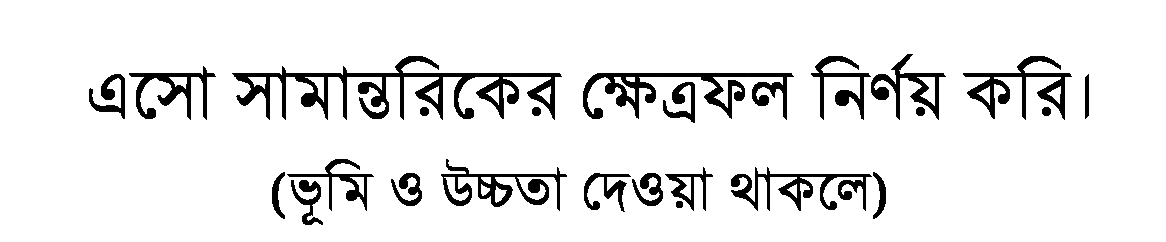 D
C
h
A
B
E
↑
↑
b
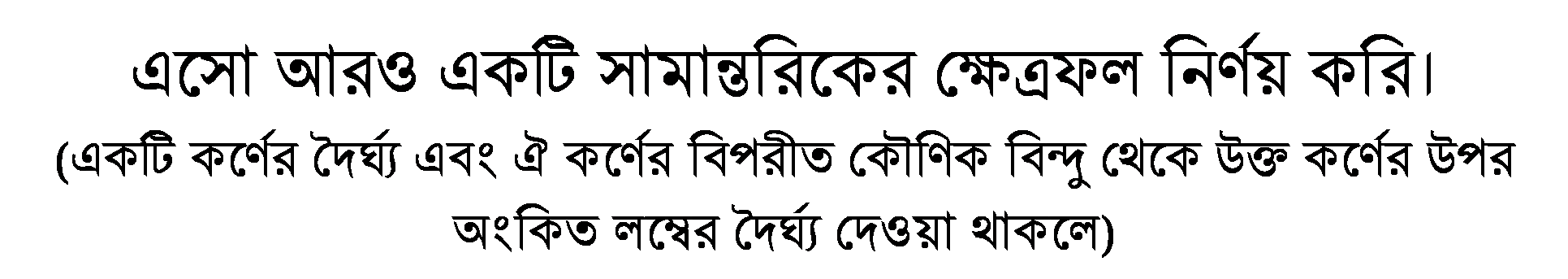 D
C
h
d
A
E
B
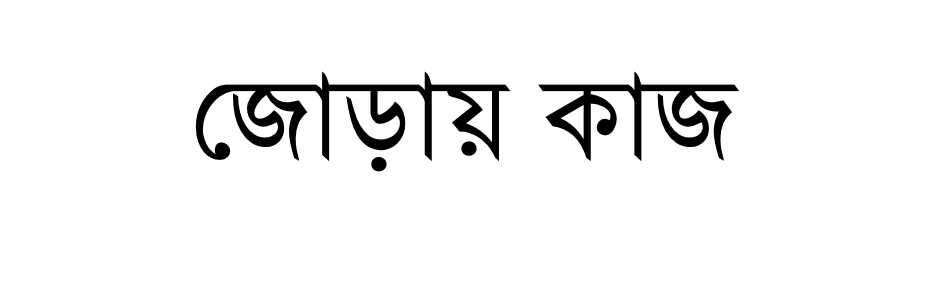 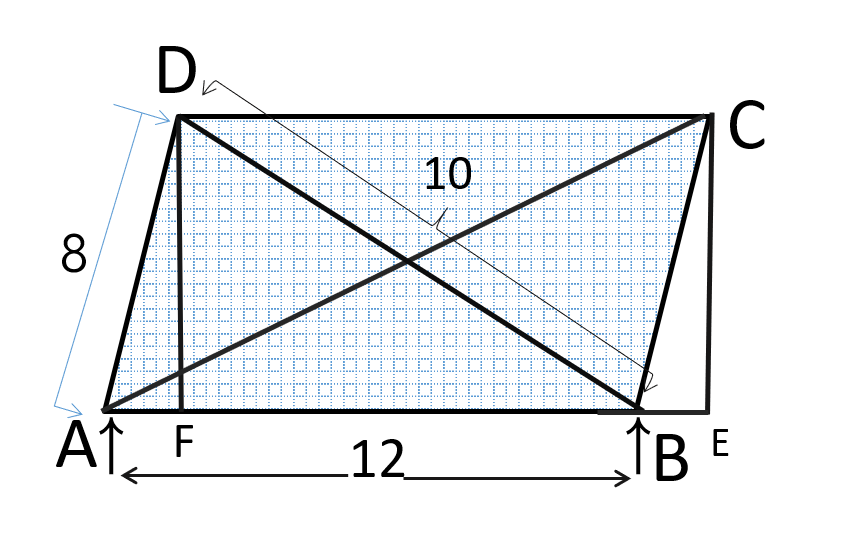 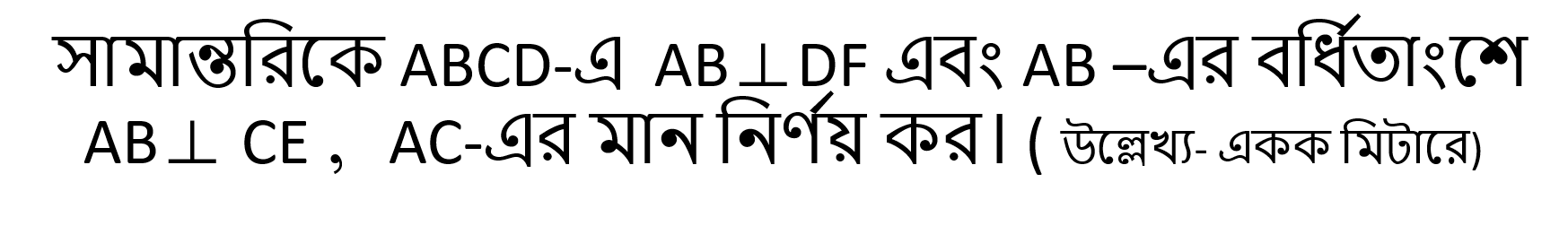 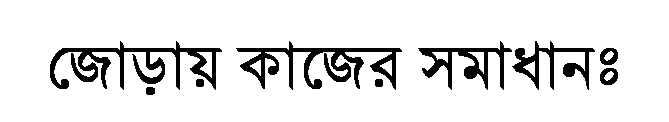 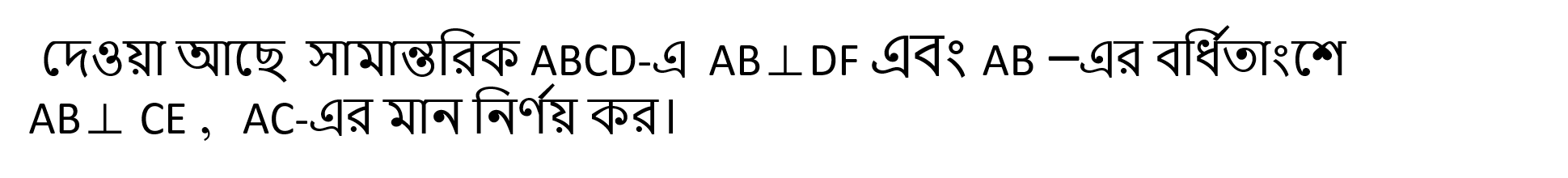 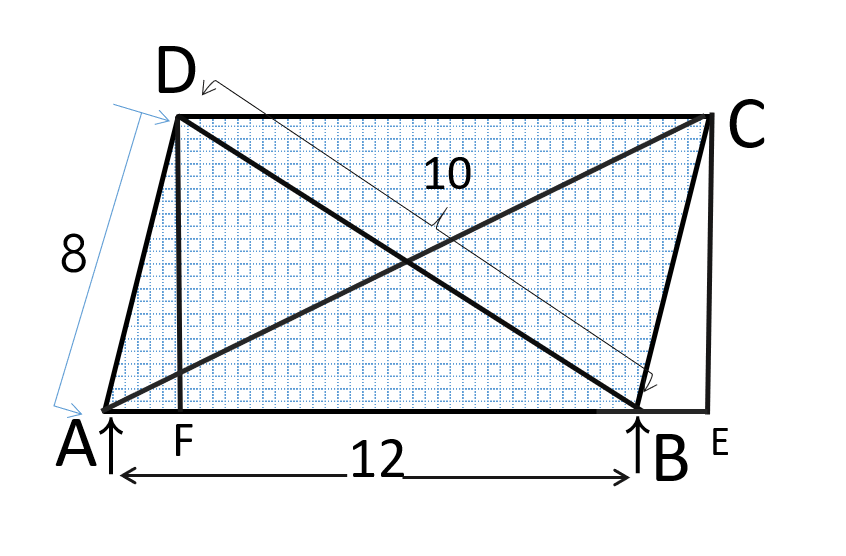 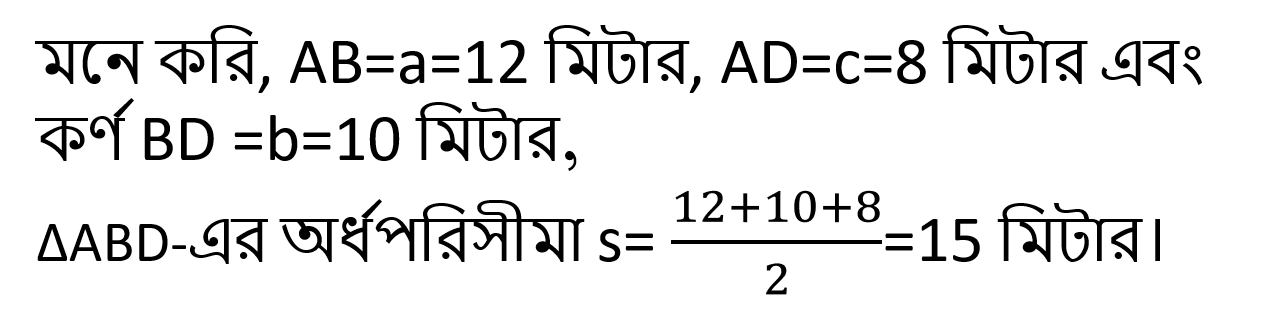 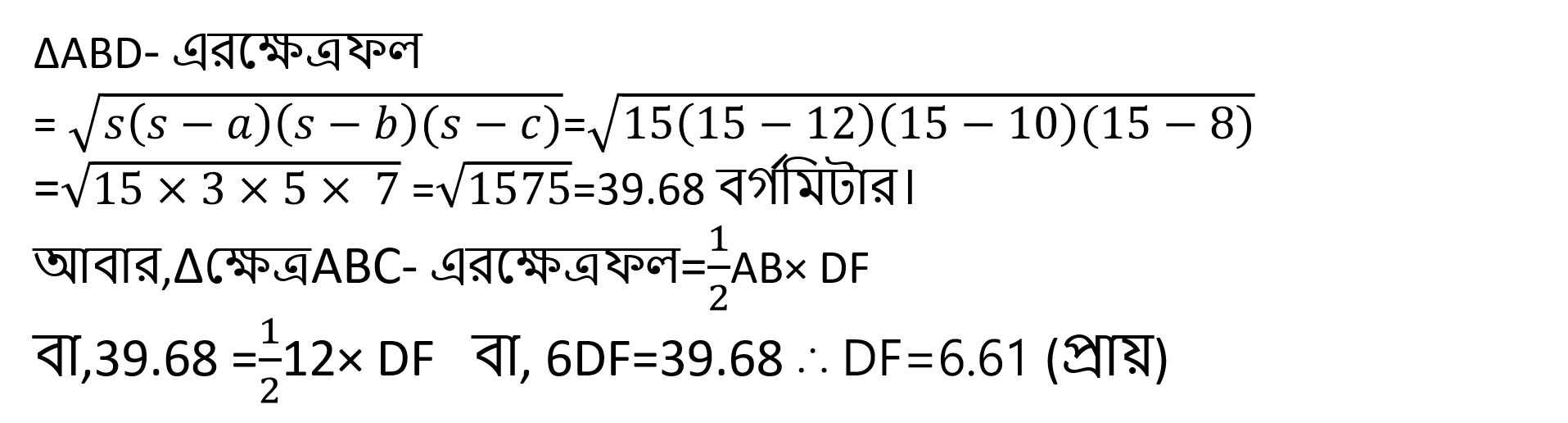 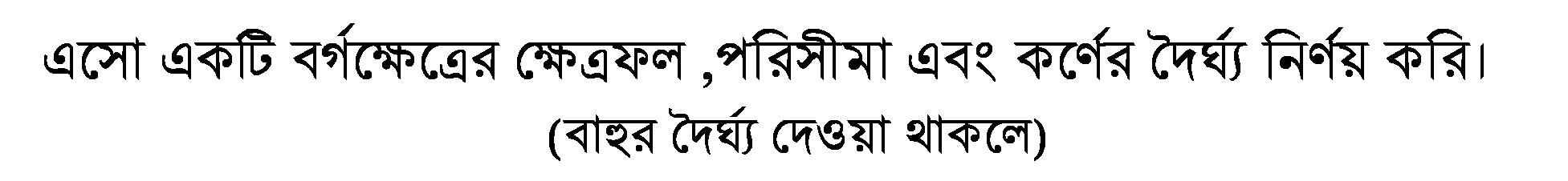 মনে করি , ABCD বর্গক্ষেত্রের প্রতি বাহুর দৈর্ঘ্য a এবং কর্ণ AC=d
AC কর্ণ বর্গক্ষেত্রটিকে সমান সমান দুইটি ত্রিভুজক্ষেত্রে বিভক্ত করে।
C
D
d
a
A
B
a
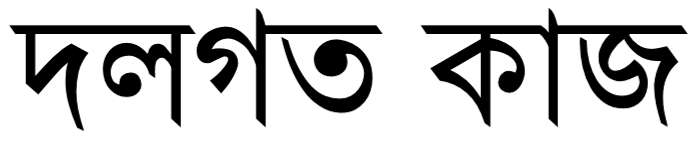 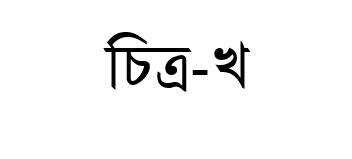 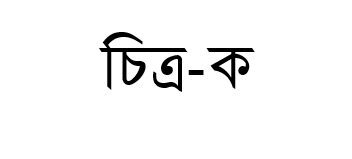 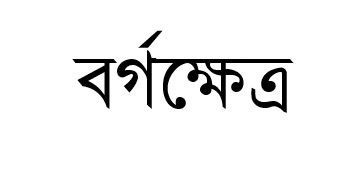 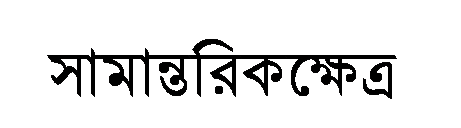 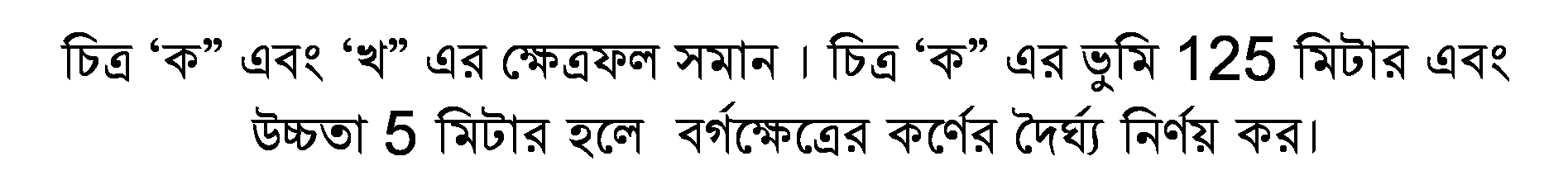 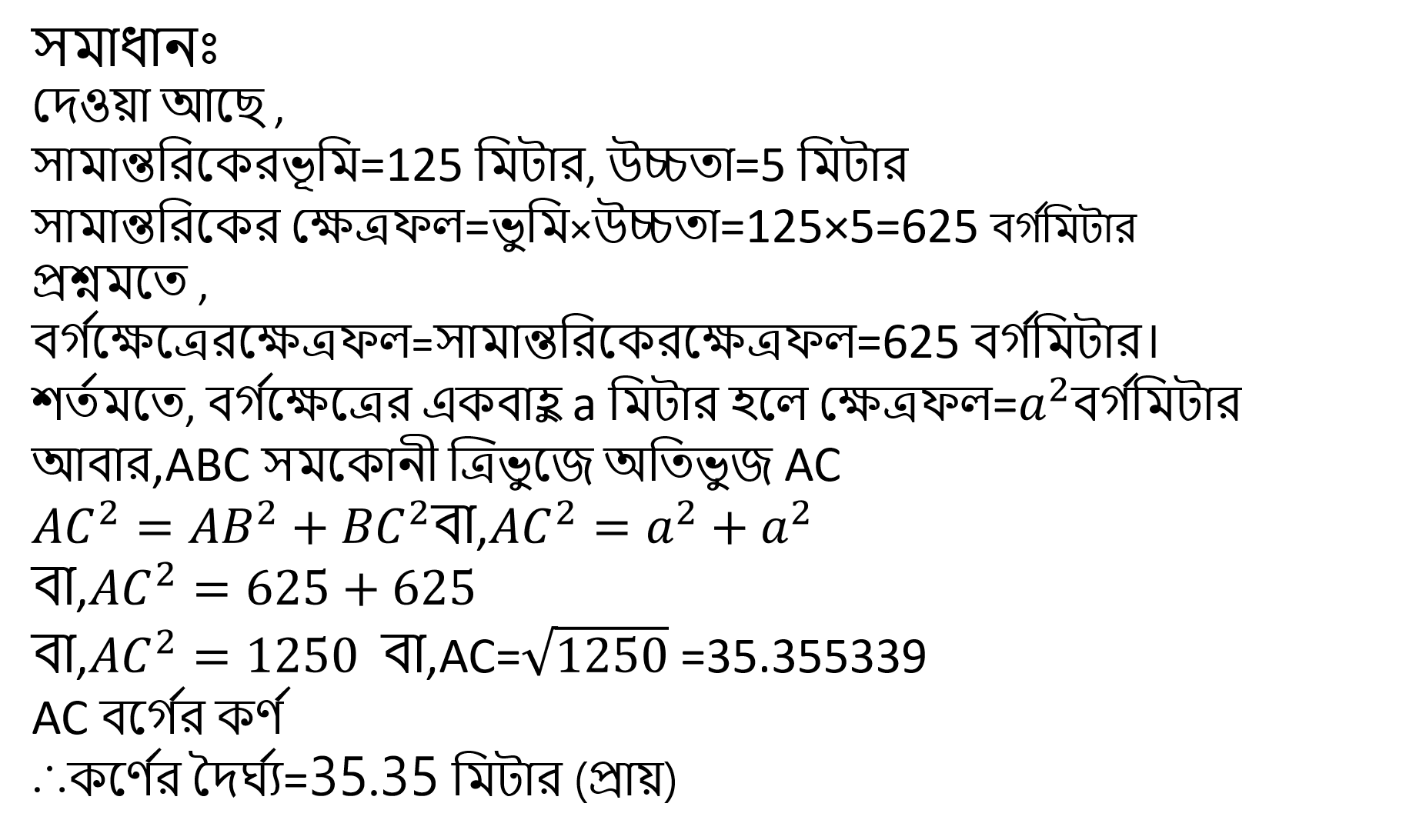 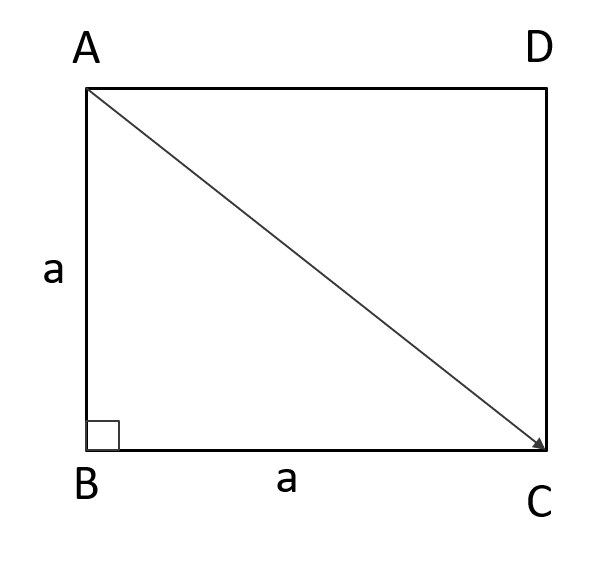 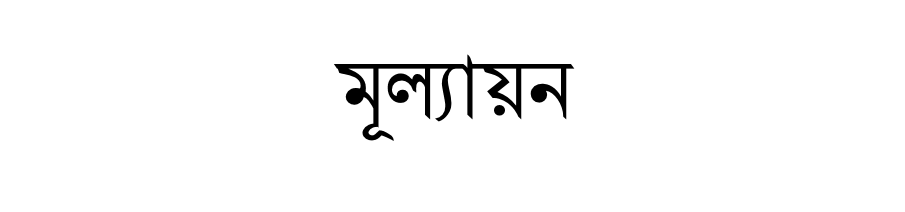 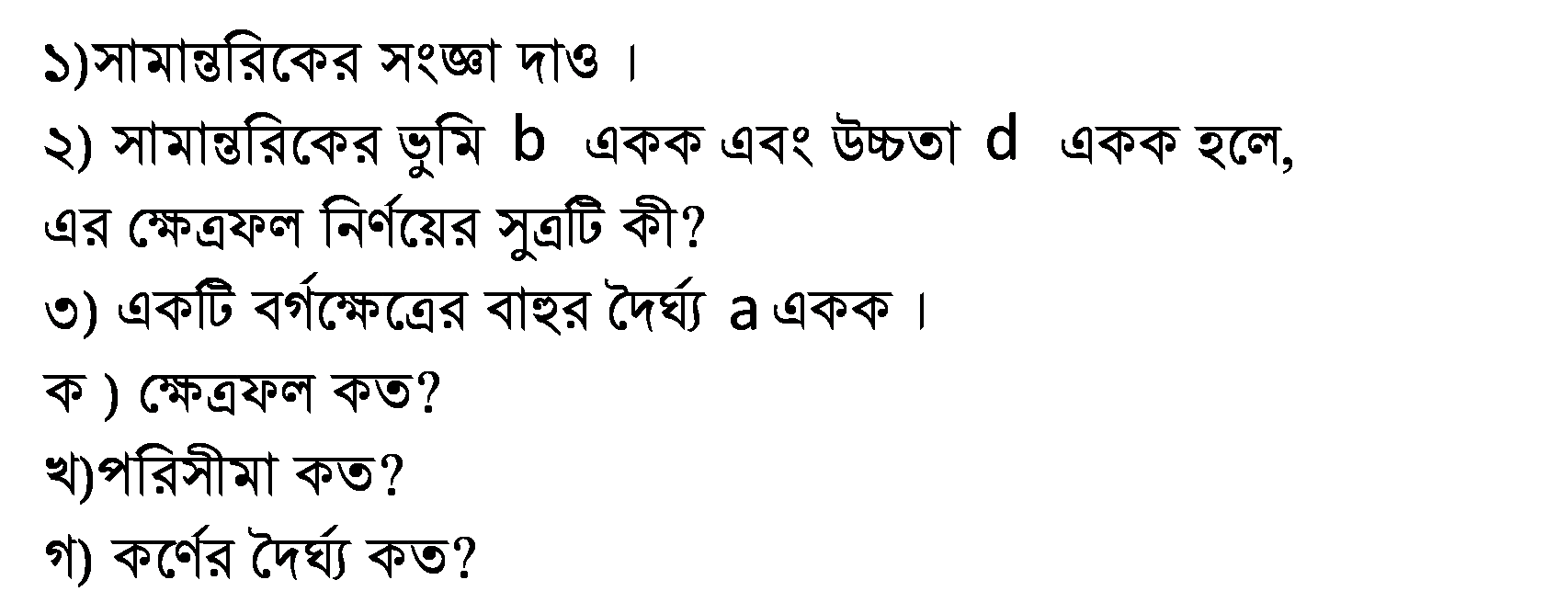 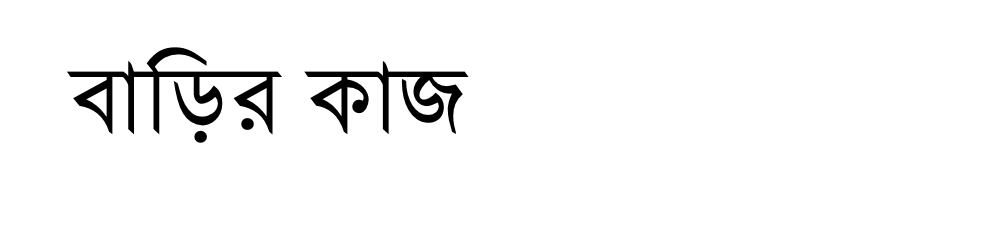 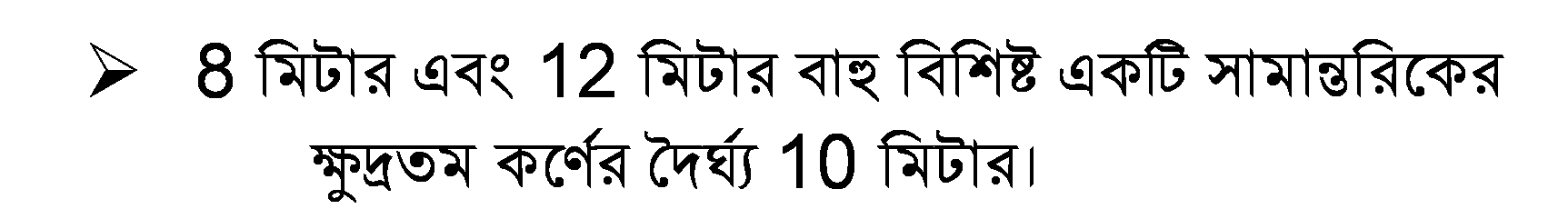 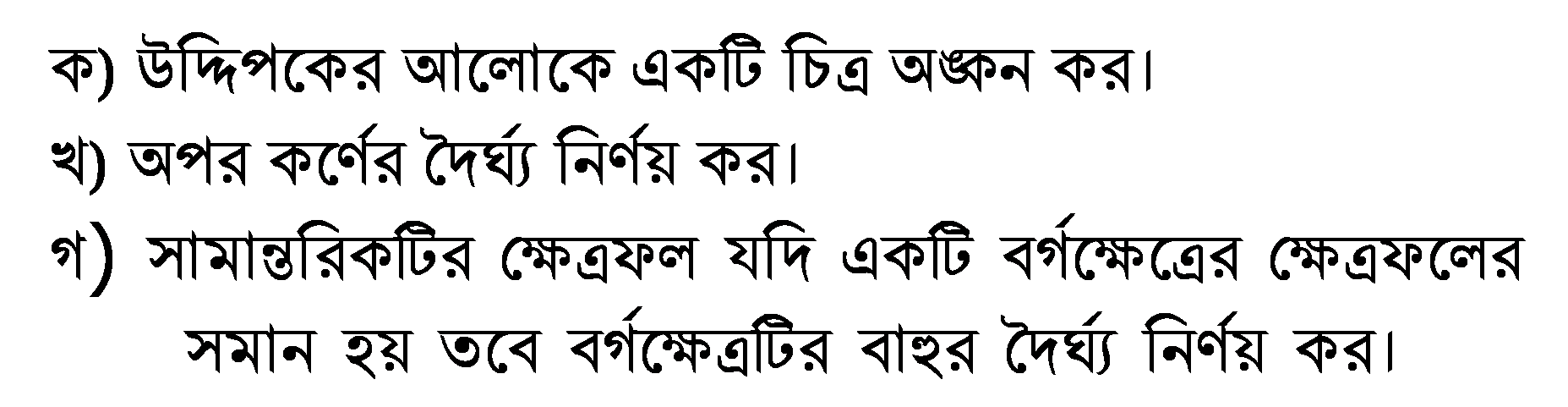 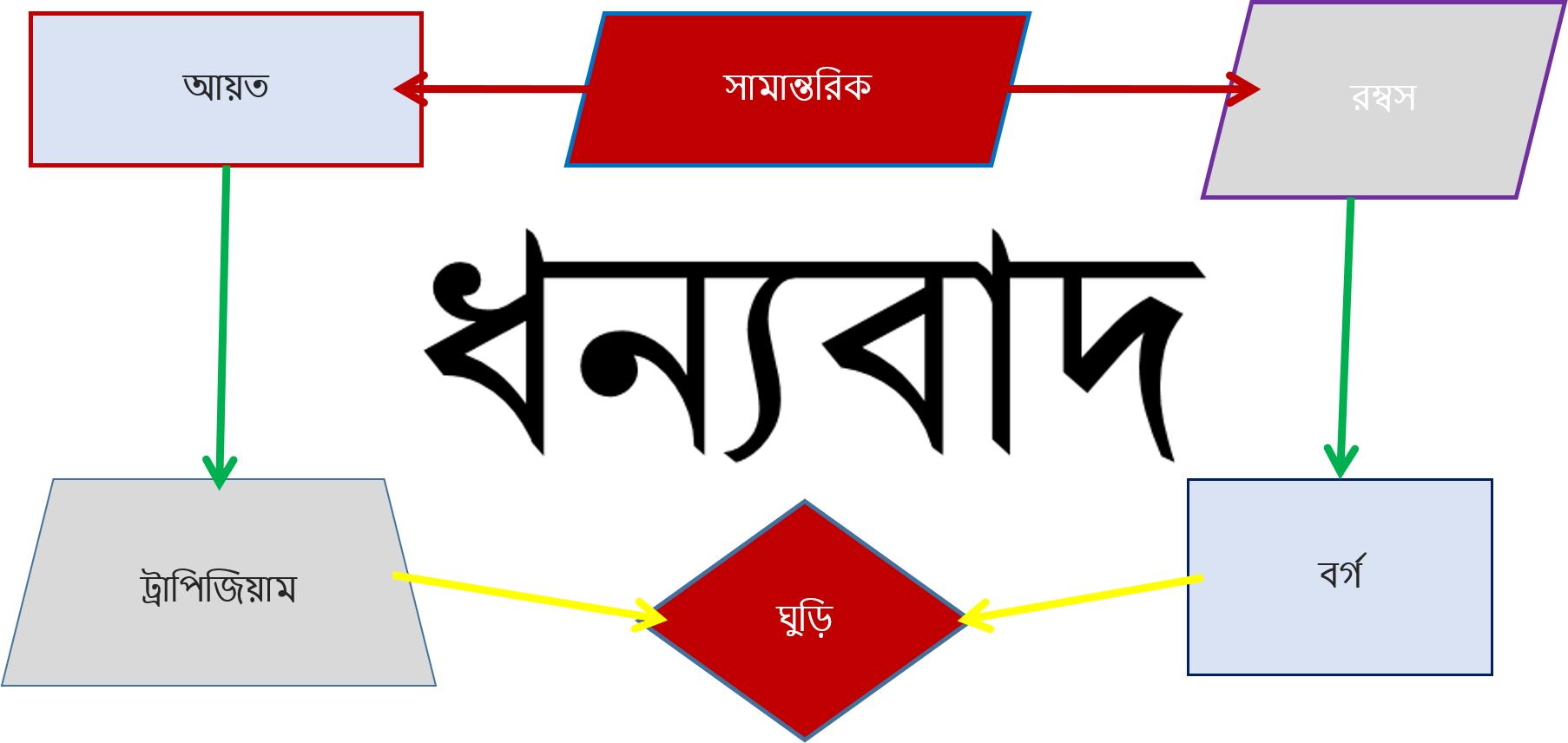